职教高考新实践专题篇
政治
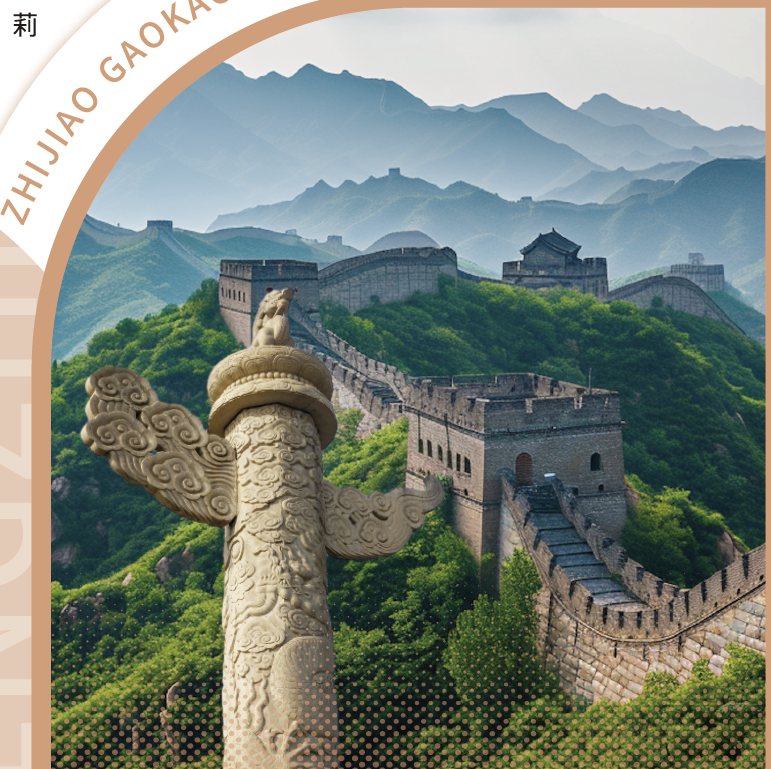 主　编　邓绍艺　
沙开梅 
王洪碧
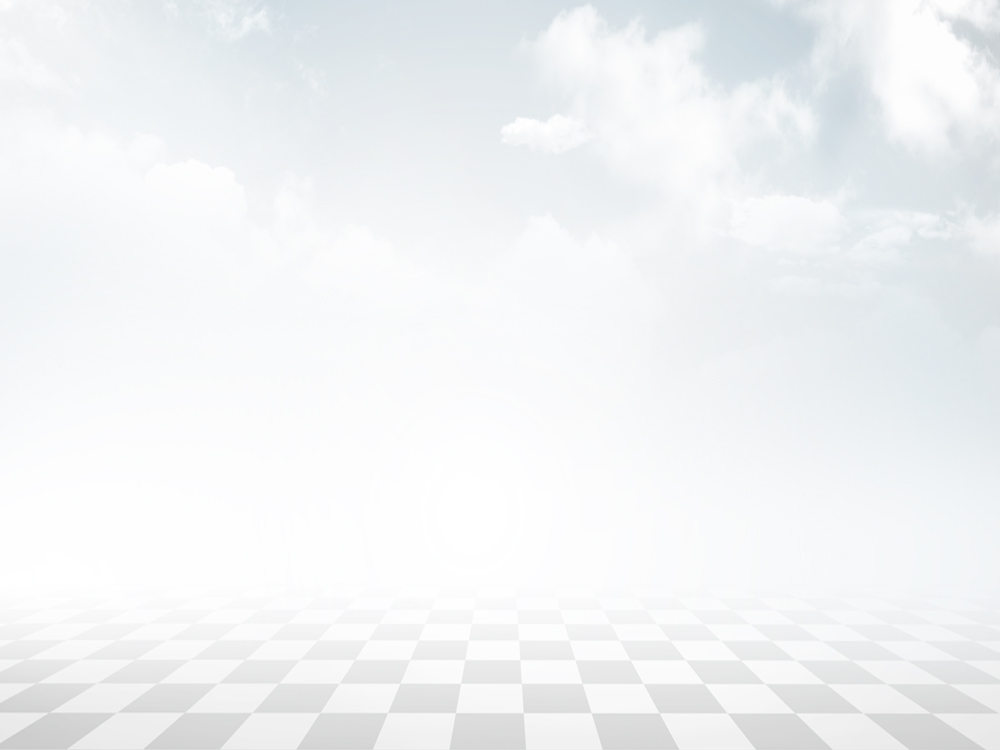 第四单元
学会学习　终身受益
目录 CONTENTS
01
主动学习　高效学习
02
终身学习　持续发展
第六单元测试卷
03
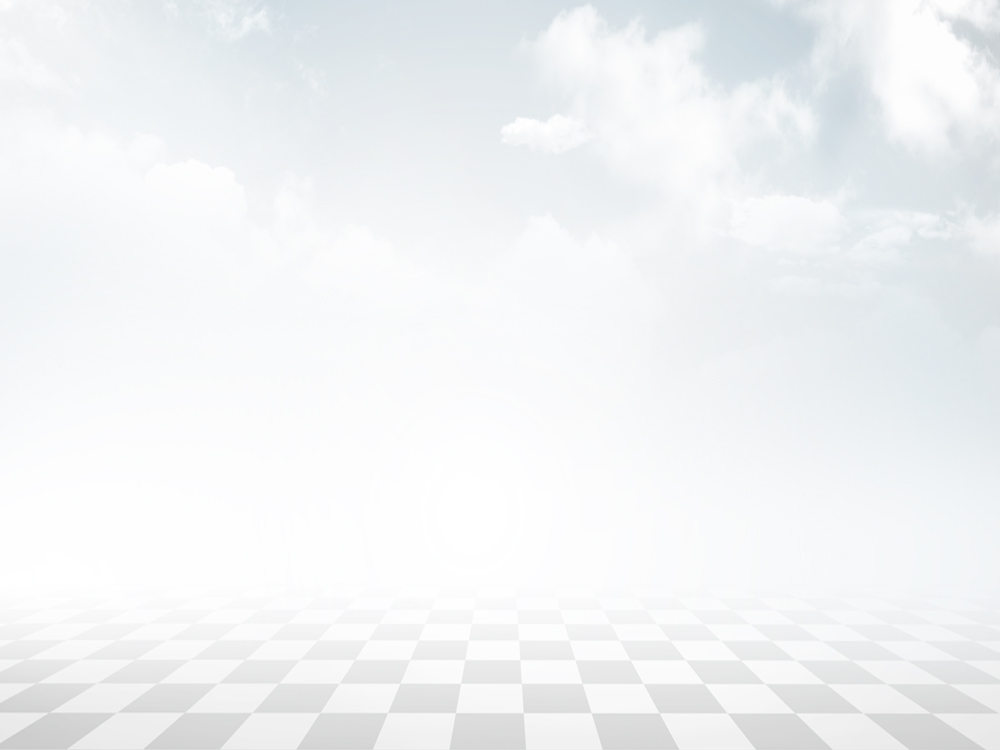 第11课
主动学习　高效学习
一、单项选择题。在每小题给出的四个选项中，只有一项是符合题目要求的。
1. 有效的时间管理对于高效学习至关重要，这意味着在学习过程中应该（      ）。
A. 尽可能多地填满每一分钟来学习
B. 设置不切实际的目标来激励自己
C. 为学习、休息和娱乐活动分配合理的时间
D. 只有在感到压力时才去规划学习时间
C
【解析】
【解析】 本题考查对有效管理时间的理解。高效的时间管理包括合理规划学习时间和休息时间，以及保持工作、学习和生活之间的平衡。这有助于保持精力充沛和避免疲劳，从而提高学习效率。
返  回
2. 面对学习中的困难和挑战，主动学习者会采用的方式是（	 ）。
A. 坚持不懈，努力寻找解决办法 
B. 逃避困难，选择简单的任务
C. 期待别人来解决难题 
D. 忽视错误，避免从错误中学习
A
【解析】 本题考查主动学习者的特点。主动学习者通常具有积极的学习态度，能够将注意力集中在学习内容上，在学习过程中获得积极的情绪体验。即便遇到困难和挫折，主动学习者也能够坚持不懈、努力寻找解决办法。
B
3. 关于学习，以下做法中不正确的是（ 	     ）。
A. 既学习理论知识，又坚持做中学、学中做，将所学知识运用到生活和工作中
B. 只要在课上专心听讲，课后就不需要复习巩固
C. 要充分利用课外时间加强学习，灵活运用线上或线下学习资源不断夯实基础、拓展提升
D. 向身边榜样、行业专家、历史人物等学习，提升自己
【解析】
【解析】 本题考查善用多种学习形式学习。既要通过理论学习积累系统的知识，又要坚持做中学、学中做，将所学知识运用到生活和工作中，促进知识的升华，提升解决实际问题的能力。在课上我们要专心听讲、积极思考，在课后要及时复习巩固。要充分利用课外时间加强学习，灵活运用线上或线下学习资源不断夯实基础、拓展提升。此外，还可以向身边榜样、行业专家、历史人物等学习，借鉴和传承他们的宝贵经验，将其内化为自己的智慧。
返  回
4. 关于学习之道，以下表述中不正确的是（ 	）。
A. 利用好宝贵的学习时光 
B. 有效利用零散时间
C. 当日事当日毕，战胜拖延，立即行动 
D. 不管是否重要，优先处理紧急的事情
D
【解析】 本题考查珍惜时间，合理规划。要珍惜在校学习时间，利用好宝贵的学习时光；战胜拖延，立即行动；了解自己的最佳学习时间；优先安排重要不紧急的学习任务；有效利用零碎时间。
二、判断题。请判断正误，正确的选“A”，错误的选“B”。
5. 学习动机越强，学习效率越高。（	  ）
B
A. 正确 			B. 错误
【解析】 本题考查学习动机对学习效率的影响。适宜的学习动机既能够调动人的学习热情，使人进入学习状态，也能够避免因过于关注成绩而产生焦虑情绪。
A
6. 设置学习目标时，要有清晰、详细的行为描述，也要有明确的评估标准。（     ）
A. 正确 			B. 错误
【解析】 略。
7. 心理学家艾宾浩斯发现：遗忘遵循先慢后快的规律。遵循艾宾浩斯遗忘规律，运用记忆策略，是巩固学习成效的重要方法。（	 ）
B
A. 正确 			B. 错误
【解析】 本题考查艾宾浩斯遗忘曲线。心理学家艾宾浩斯发现，遗忘遵循先快后慢的规律。
8. “纸上得来终觉浅，绝知此事要躬行”告诉我们，要认真学习书本知识，也要善于把握实训实习中的学习机会，将书本知识运用于解决实际问题中。（        ）
A
A. 正确 			B. 错误
【解析】略。
三、填空题。
9. 主动学习者具备积极的学习态度、清晰的学习目标、适宜的学习动机、__________________、灵活多样的学习形式等特点。
10. ____________是指先前掌握的知识或技能会影响随后的学习活动。在学习中，我们要举一反三，触类旁通，利用已学的知识和技能促进新的学习。
浓厚的学习兴趣
学习迁移
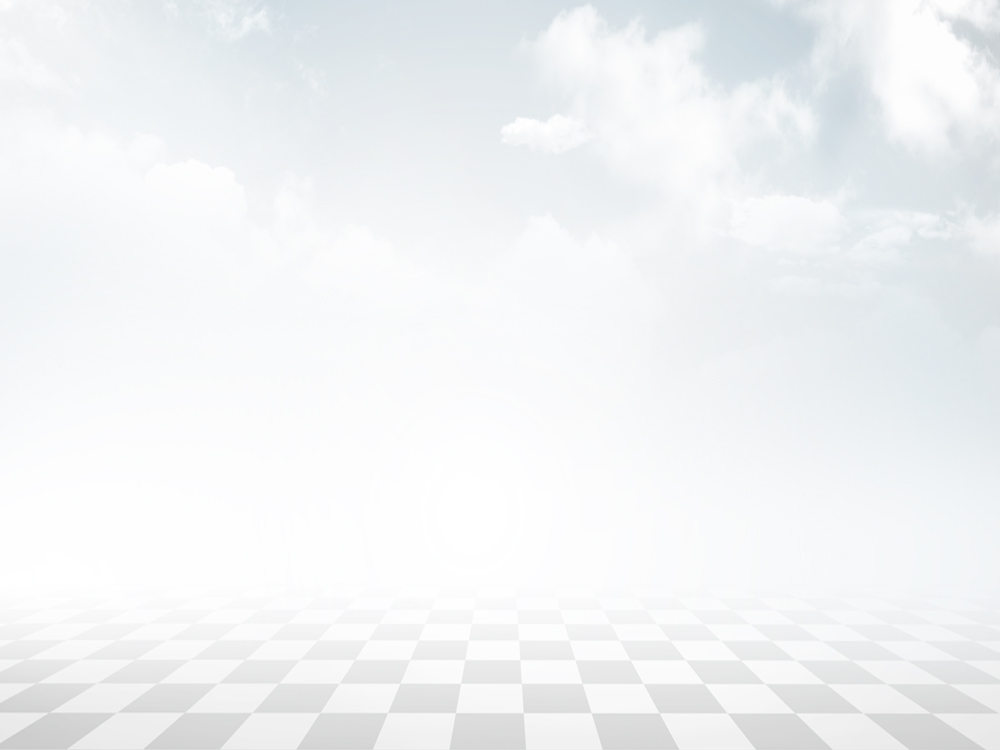 第12课
终身学习　持续发展
一、单项选择题。在每小题给出的四个选项中，只有一项是符合题目要求的。
A
1. 下列对学习无止境的理解，不正确的是（ 	）。
A. 在学校教育结束后学习终止，只在工作需要时，才有学习的必要。
B. 无论年龄大小，每个人都需要不断学习
C. 任何人在任何时间、任何地点都可以学习
D. 学习与人的生命共始终
【解析】 本题考查学习无止境。学习与人的生命共始终。无论年龄大小，每个人都需要不断学习；无论是在学校，还是在家庭、社会，任何人在任何时间、任何地点都可以学习。
2. 我国正在完善全民终身学习推进机制，构建方式更加灵活、资源更加丰富、学习更加便捷的终身学习体系，建设“人人皆学、处处能学、时时可学”的（     ），为终身学习奠定基础，为终身学习者提供有力支撑。
A. 服务型社会、服务型大国 		B. 学习型社会、学习型大国
C. 创新型社会、创新型大国 		D. 科技型社会、科技型大国
B
【解析】 本题考查活到老，学到老。我国正在完善全民终身学习推进机制，构建方式更加灵活、资源更加丰富、学习更加便捷的终身学习体系，建设“人人皆学、处处能学、时时可学”的学习型社会、学习型大国，为终身学习奠定基础，为终身学习者提供有力支撑。
3. 下列关于提高数字化学习能力的方法，不正确的是（	   ）。
A. 需要主动适应数字化学习设施、软件、平台工具等数字化学习环境
B. 需要掌握相关信息技术知识，对数字化学习资源进行有效获取、分析、评估和应用
C. 需要把“知”与“行”有机结合起来，以知促行、以行求知、知行合一
D. 需要掌握并运用多种数字化学习方式，满足个性化学习需求，高效完成学习任务
C
【解析】 本题考查认识数字化学习。提高数字化学习能力，需要主动适应数字化学习设施、软件、平台工具等数字化学习环境，采取相应的策略主动学习；需要掌握相关信息技术知识，对数字化学习资源进行有效获取、分析、评估和应用；需要掌握并运用多种数字化学习方式，满足个性化学习需求，高效完成学习任务。
4. 具有信息素养的学生能够（ 	     ）。
A. 在不安全的网络环境中泄露个人信息或敏感数据
B. 散布未经核实的消息或者谣言
C. 使用受版权保护的资料而未遵守相应的法律规定
D. 多种渠道，获取信息；去粗取精，甄别信息；利用信息，解决问题
D
【解析】 本题考查提升信息素养。信息素养主要包括信息知识、信息意识、信息能力和信息伦理四个方面。具有信息素养的学生，能够多种渠道，获取信息；去粗取精，甄别信息；利用信息，解决问题。
二、判断题。请判断正误，正确的选“A”，错误的选“B”。
A
5. 终身学习是自身发展、追求高质量生活的重要前提。（ 	）
A. 正确 			B. 错误
【解析】 略
B
6. “活到老，学到老”的理念只适用于年轻人。（ 	     ）
A. 正确 			B. 错误
【解析】 本题考查学习无止境。学习与人的生命共始终。无论年龄大小，每个人都需要不断学习。无论是在学校，还是在家庭、社会，任何人在任何时间、任何地点都可以学习。
B
7. 拥有数字化学习能力的人只是会使用各种数字设备。（ 	）
A. 正确 			B. 错误
【解析】 本题考查数字化学习能力的概念。数字化学习能力是指进行数字化学习应具备的能力，是学习者利用数字化资源、数字化工具和数字化平台开展学习所需具备的知识和技能。不仅仅涉及对数字设备的使用，它还包括了在线协作、信息评估、数字内容创造、数据分析以及安全意识等多方面的技能。
8. 网络信息资源丰富多彩、海量信息喷涌而出，我们要注意从海量信息中甄别有效信息，去除无效甚至虚假信息。（ 	）
A
A. 正确 			B. 错误
【解析】 略。
三、填空题。
终身学习
9. _____________ 是每个社会成员为适应社会发展和实现个体发展的需要，持续一生的学习过程。
10. _____________ 是使用数字设备或互联网开展的学习模式，也称为网络化学习。
数字化学习
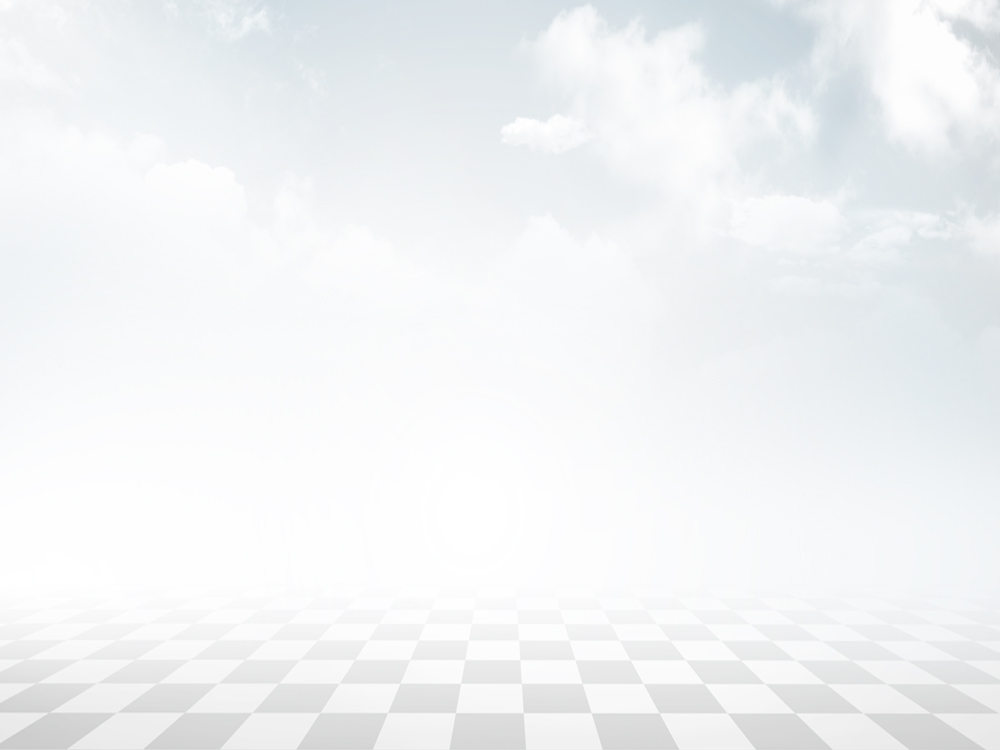 第四单元测试卷
一、单项选择题。在每小题给出的四个选项中，只有一项是符合题目要求的。
1. 主动学习者具有（	    ）的特征。
A. 仅在有监督时才完成任务 
B. 在学习中寻找联系现实世界的应用
C. 忽视反馈和建议来维持自信 
D. 对学习持消极态度，不愿意投入时间和精力
B
【解析】 本题考查主动学习者的特点。主动学习者具备积极的学习态度、清晰的学习目标、适宜的学习动机、浓厚的学习兴趣、灵活多样的学习形式等特点。
A
2. 体现学生学习态度端正的是（	       ）。
A. 课上积极回答问题，课后及时复习巩固所学知识
B. 当学习让我们感到烦躁、无聊、挫败的时候，被负性情绪左右，无能为力
C. 只在老师和家长监督下才勉强完成学习任务
D. 对学习内容不感兴趣，经常在课堂上做与学习无关的事情
【解析】 本题考查对主动学习者积极学习态度的理解。主动学习者通常具有积极的学习态度，能够将注意力集中在学习内容上，在学习过程中获得积极的情绪体验。即便遇到困难和挫折，主动学习者也能够坚持不懈、努力寻找解决办法。
3. 下列关于主动学习者学习动机的来源，正确的是（	 ）。
	 ①个人兴趣和能力提升 	 ②获得良好的学习成绩
	 ③同伴和老师的评价	 ④家长的期望
A. ①②③④ 	B. ①②③ 	C. ②③④ 	D. ①②
A
【解析】 本题考查对主动学习者学习动机的理解。学习动机是激发、指向并维持学习行为的动力来源，可以分为内部动机和外部动机。内部动机是为了个人兴趣和能力提升等而学习，能够从学习过程中获得愉悦体验。外部动机是为了获得良好的学习成绩、物质奖励或他人表扬等而学习。
4. 当面对多个学习任务时，我们应该优先安排（ 		）的任务。
A. 重要且紧急	 	 B. 既不重要也不紧急
C. 不重要但紧急		 D. 重要但不紧急
D
【解析】 本题考查珍惜时间，合理规划。在面对多个学习任务时，优先安排重要但不紧急的学习任务有助于长期规划和个人发展，同时也能减少因紧急情况导致的不必要的压力和混乱。
5. 根据艾宾浩斯遗忘曲线理论，关于信息遗忘的情况，以下表述中正确的是（        ）。
A. 信息一旦识记，不会被遗忘
B. 信息遗忘的速度随时间而变化，最初很慢，随着时间的推移逐渐加快
C. 信息遗忘的速度随时间而变化，最初很快，随着时间的推移逐渐减慢
D. 信息遗忘的速度不会随时间变化
C
【解析】 本题考查艾宾浩斯遗忘曲线。心理学家艾宾浩斯发现，遗忘遵循先快后慢的规律。遵循遗忘规律，运用记忆策略，是巩固学习成效的重要方法。
C
6. 以下不属于学习重要性的是（	        ）。
A. 提升个人技能和知识水平 		B. 增强解决复杂问题的能力
C. 直接增加个人财富 		D. 促进个人终身学习
【解析】 本题考查对学习重要性的理解。虽然学习和教育可以间接导致个人财富的增加，例如通过提高就业前景或获得更好的工作机会，但学习本身并不直接增加个人财富。因此，C项不是学习重要性的直接体现。其他选项都是学习重要性的典型表现。
7. 为了提高自主学习能力，学生应该（	      ）。
A. 仅依赖课堂教学，不进行额外的学习活动
B. 利用信息技术进行时间管理，优化学习行为
C. 长时间集中学习同一知识点
D. 忽视自我反馈，不对学习效果进行检验
B
【解析】 本题考查如何提高自主学习能力。自主学习，就要把学习当成一种发自内心的活动。要确立明确的学习目标，主动寻找和发现自己感兴趣的学习资源，养成自主学习习惯，以持之以恒、刻苦钻研的精神，不断从知识的宝库中汲取精华。
8. 对终身学习的理解，以下说法中不正确的是（ 	       ）。
A. 终身学习只包括正式的教育和培训
B. 终身学习使我们获得新知识、增长才干，提高未来事业发展的竞争力
C. 终身学习是迎接时代挑战的“金钥匙”，是自身发展、追求高质量生活的重要前提
D. 终身学习可以帮助个人适应不断变化的社会和经济环境
A
【解析】 本题考查学习无止境。终身学习不仅包括正式的教育和培训，还包括非正式的学习，如自学、工作经验、社交互动等。
9. 数字化学习要求我们具有良好的信息素养。信息素养不包括（ 	       ）。
A. 具备有关计算机操作、数字资源和数字平台使用等基本知识
B. 具有积极面对信息技术的挑战、以积极的态度学习新的信息技术的意识
C. 在从事信息活动时，能够自觉遵守道德规范、法律法规等行为准则
D. 传统的读、写、算等基本技能
D
【解析】 本题考查对信息素养的理解。信息素养主要包括信息知识、信息意识、信息能力和信息伦理四个方面。虽然传统的读、写、算等基本学习技能是知识获取的基础，但它们并不直接包含在信息素养的定义之中。
C
10. 下列选项中，不能提高信息素养的是（          ）。
A. 通过搜索引擎、各大网站、公众号等获取专业和科普信息
B. 针对同一个问题从不同的信息渠道获得多方面信息
C. 随意在网上转载、复制他人的作品
D. 从海量信息中甄别有效信息，去除无效甚至虚假信息
【解析】本题考查如何提升信息素养。提升信息素养要做到：多种渠道，获取信息；去粗取精，甄别信息；利用信息，解决问题。C项中“随意在网上转载、复制他人的作品”无法保证信息合法性，不能提高信息素养。
二、判断题。请判断正误，正确的选“A”，错误的选“B”。
11. 我们要树立终身学习的理念，自觉把学习作为个人成长和职业发展的重要手段和内在动力。（ 	 ）
A
A. 正确 			B. 错误
【解析】 略。
12. 作为主动学习者，在学习上遇到困难时，为不打击个人的自信心，应果断放弃，选择更容易的学习任务。（ 	     ）
B
A. 正确 			B. 错误
【解析】本题考查主动性学习者的特点。主动的学习者通常具有积极的学习态度，能够将注意力集中在学习内容上，在学习过程中获得积极的情绪体验。即便遇到困难和挫折，主动学习者也能够坚持不懈、努力寻找解决办法。
13. 要利用好课堂时间认真学习，利用课后的零散时间学习并没有太大的意义。（       ）
B
A. 正确 			B. 错误
【解析】本题考查珍惜时间，合理规划。任何一段时间都是有价值的，哪怕只有几分钟，也能积少成多，做成大事。整块时间与零碎时间的合理利用，能够有效维持有规律的学习习惯，提升学习效率。
14. “少而好学，如日出之阳；壮而好学，如日中之光；老而好学，如炳烛之明”表明学习与人的生命共始终。（ 	）
A
A. 正确 			B. 错误
【解析】略。
15. 培养兴趣爱好会分散我们的注意力，不利于学习知识，更不利于未来职业发展。（         ）
B
A. 正确 			B. 错误
【解析】本题考查主动学习者要培养多种兴趣。兴趣是最好的老师，用认真钻研的态度发展兴趣爱好，就是在积累有益的学习经验，也是在增长技能本领。每一项兴趣爱好，都有可能为我们未来的职业发展增光添彩。
16. 学习目标的设定要越高越好，较高的学习目标有利于指导我们的学习。（       ）
B
A. 正确 			B. 错误
【解析】本题考查如何设定学习目标。学习目标的设定要符合实际，通过努力能够实现。通过设定明确、恰当的学习目标，让学习目标指导每个阶段的学习行为。
17. 时间就如白驹过隙，我们要合理安排时间，珍惜在校的学习时间，利用好宝贵的学习时光。（        ）
A
A. 正确 			B. 错误
【解析】略。
A
18. 遵守网络道德和法律法规是网络信息素养的一部分。（ 	）
A. 正确 			B. 错误
【解析】略。
19. 为提升自己的专业素养，我们需要努力学习理论知识，实践学习并不重要。（         ）
B
A. 正确 			B. 错误
【解析】本题考查学习有方，科学高效。善用多种学习形式，既要通过理论学习积累系统的知识，又要坚持做中学、学中做，将所学知识运用到生活和工作中，促进知识的升华，提升解决问题的能力。
20. 网络的便利性使得海量信息喷涌而出。要注意从海量信息中甄别有效信息，去除无效甚至虚假信息。（          ）
A
A. 正确 			B. 错误
【解析】略。
三、填空题。
学习动机
21. _____________ 是激发、指向并维持学习行为的动力来源。
22. 成为主动的学习者需要端正学习态度、______________、激发学习动机、培养多种兴趣、善用多种学习形式。
23. _______________ 就要把学习当成一种发自内心的活动。要确立明确的学习目标，主动寻找发现自己感兴趣的学习资源，养成自主学习习惯，以持之以恒、刻苦钻研的精神，不断从知识的宝库中汲取精华。
24. 数字化学习要求我们要具有良好的信息素养，信息素养包括信息知识、_________________、信息能力和信息伦理。
明确学习目标
自主学习
信息意识